Methods of direct and indirect gene transfer in plants
Dr. A Prakash
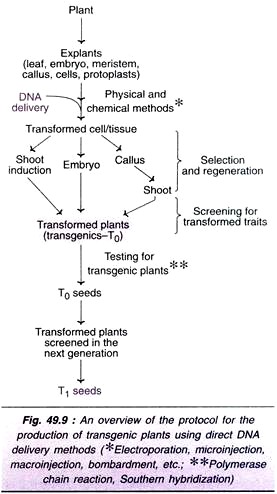 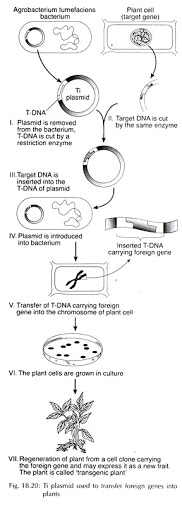 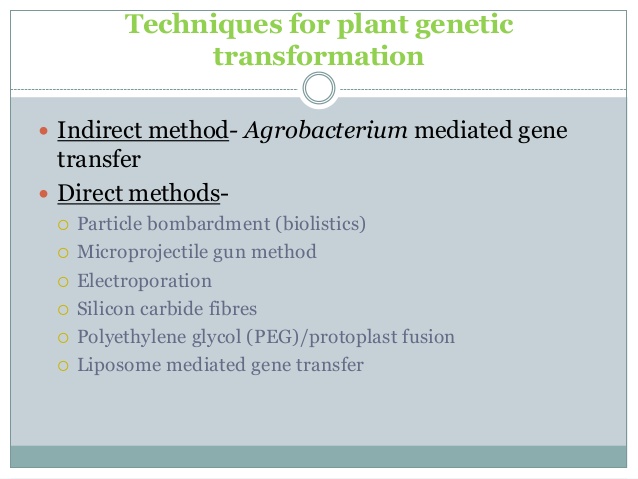 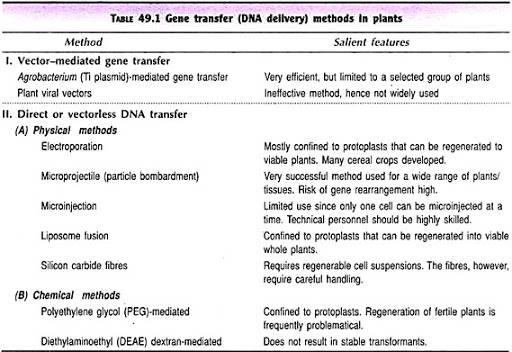 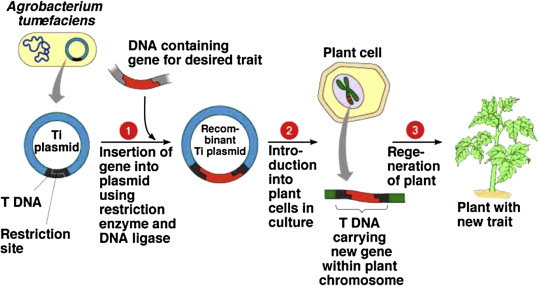 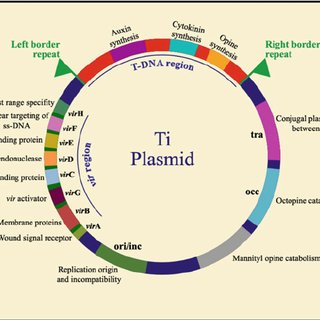 THANK YOU